Національний проєкт “Флагмани освіти України”
За вагомий внесок у справу навчання та виховання молоді, сприяння духовному 
збагаченню нації
Фрунзенська 
загальноосвітня школа  I-III ступенів
Генічеської районної ради Херсонської області
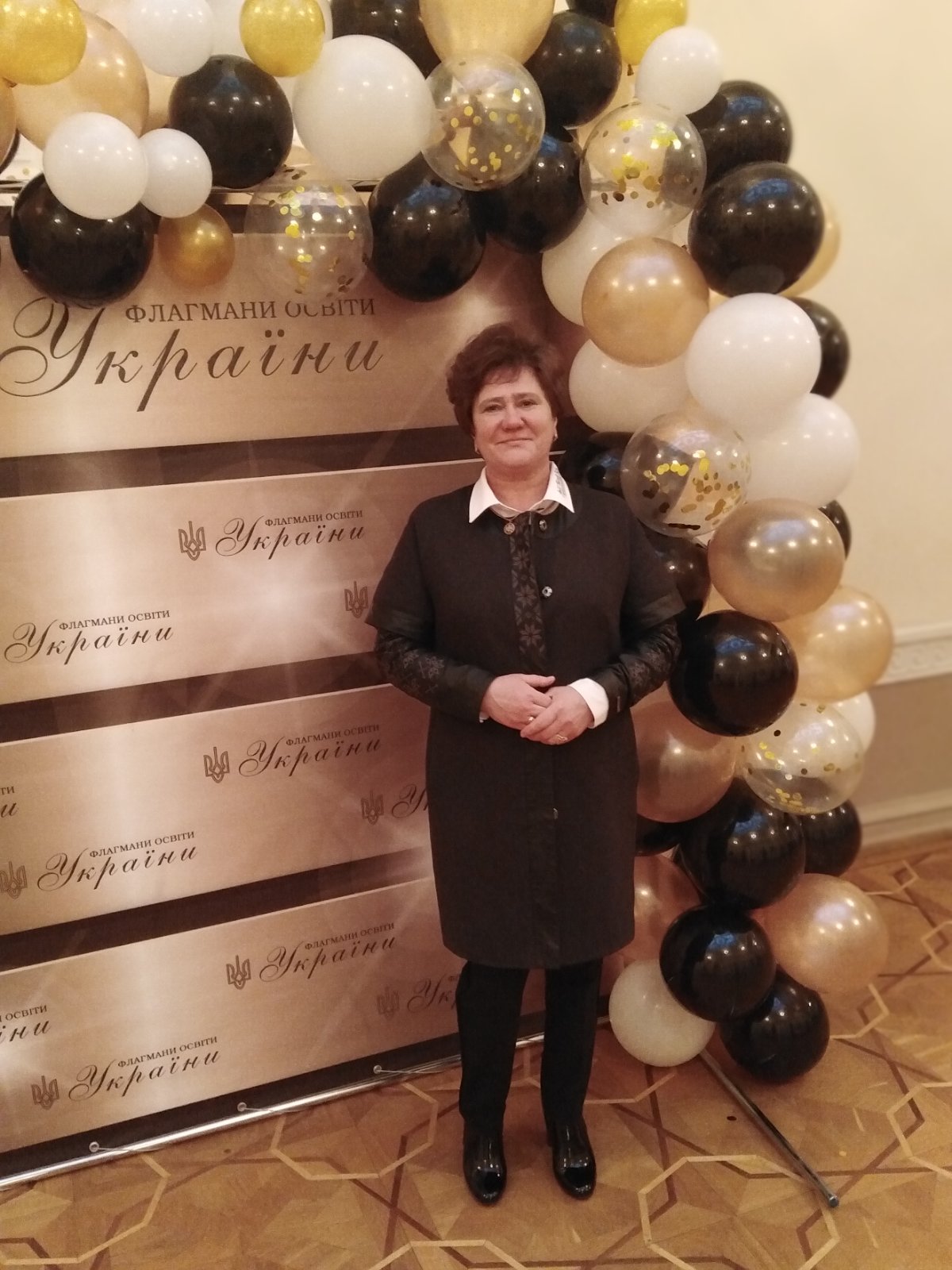 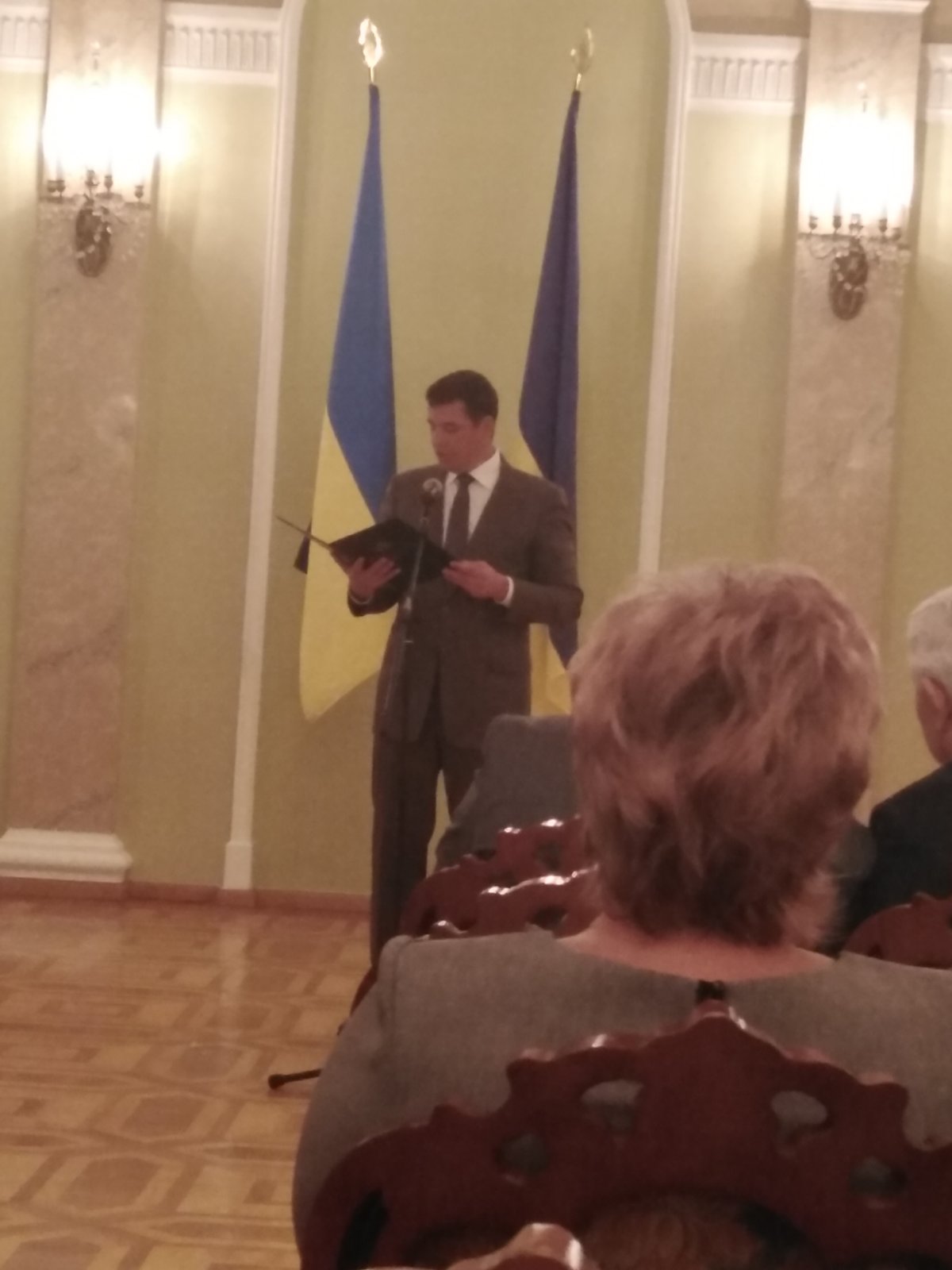 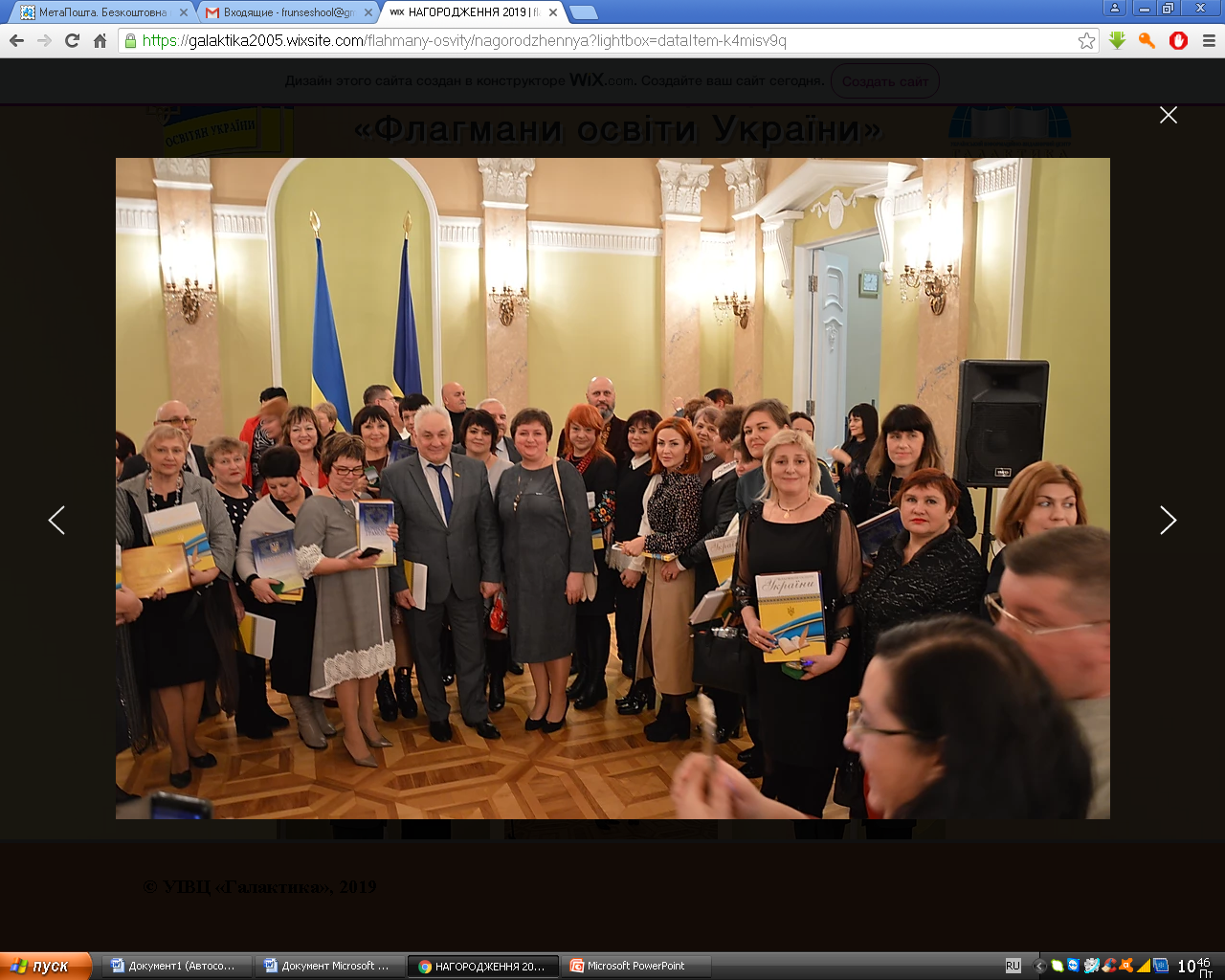 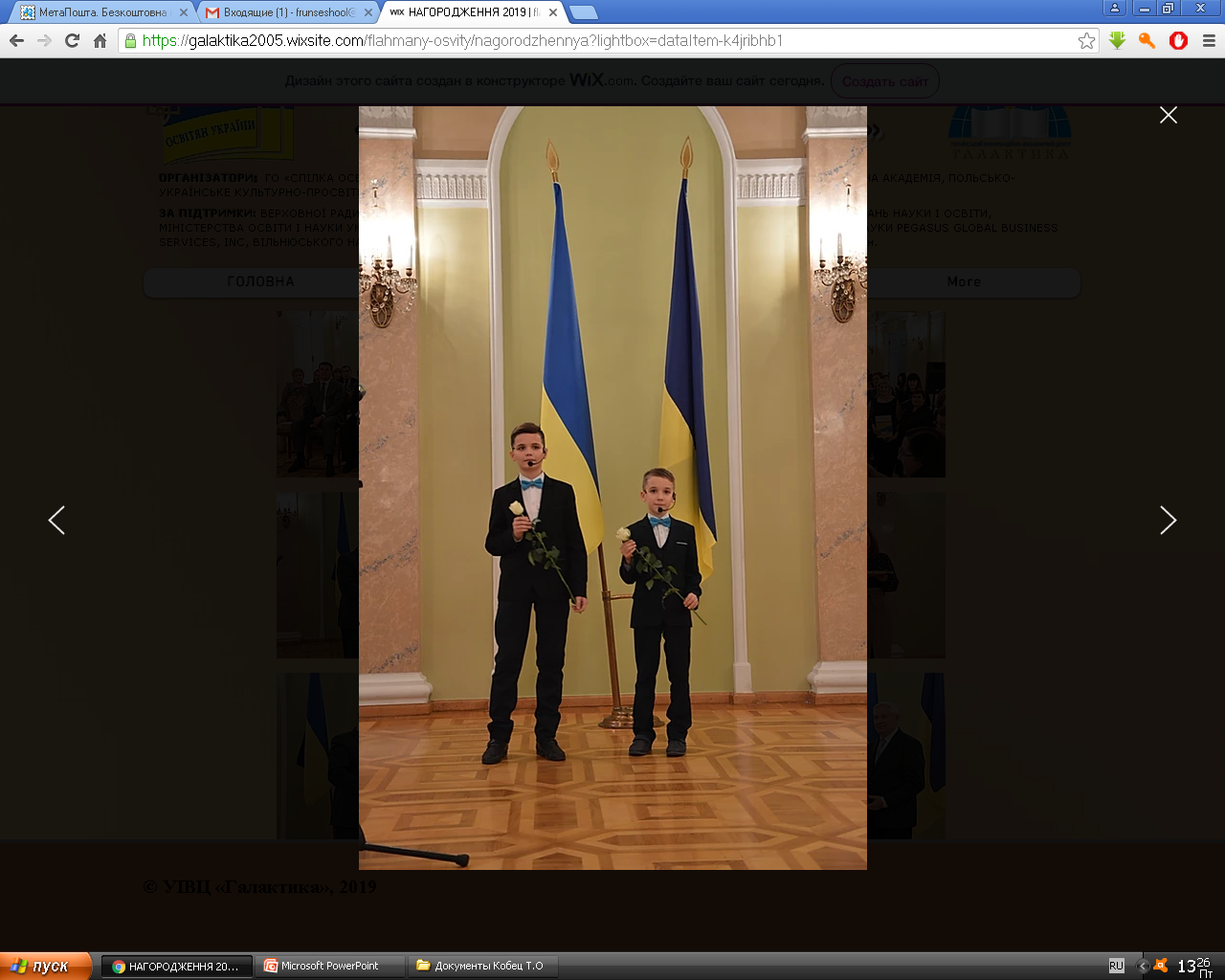 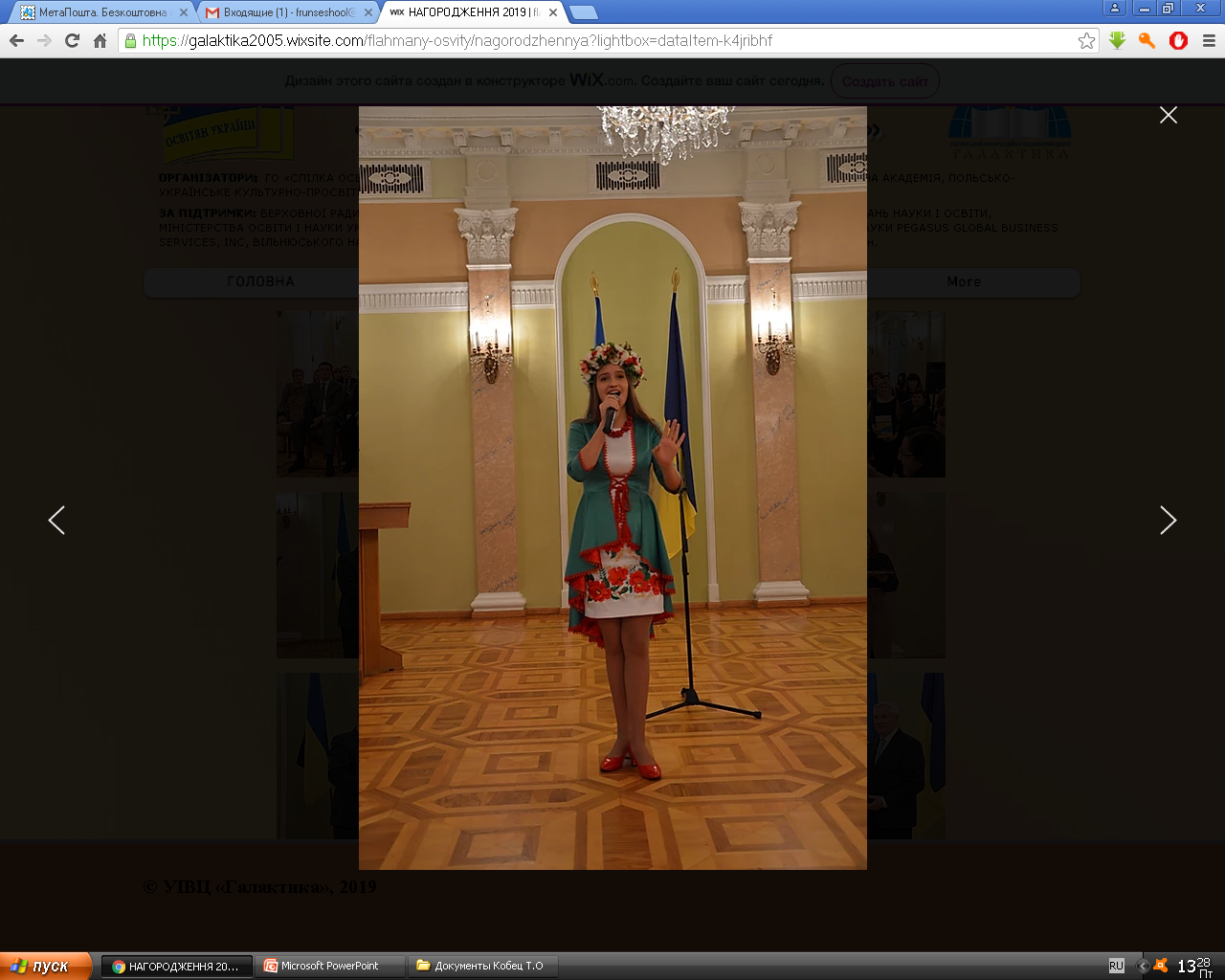 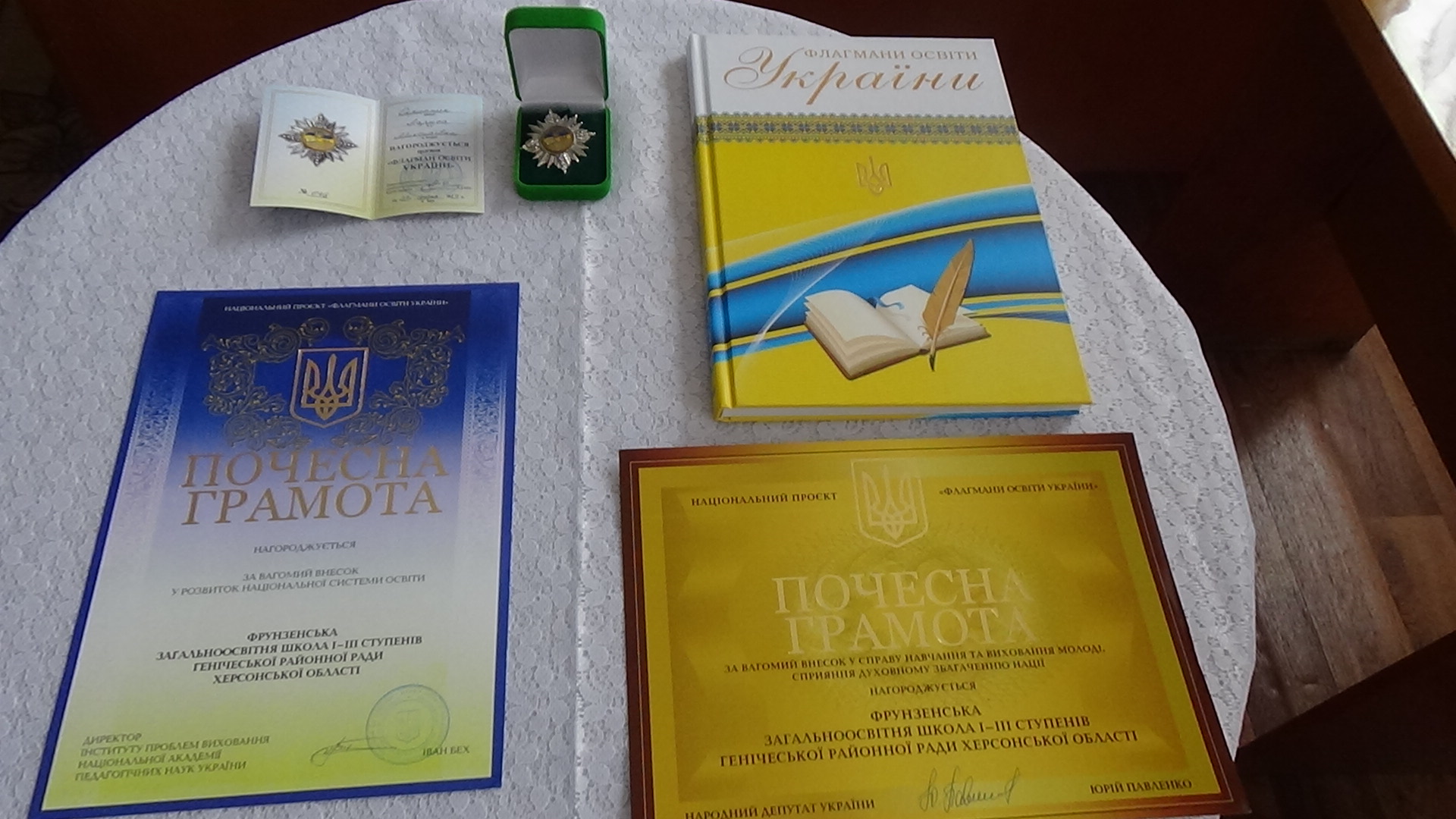 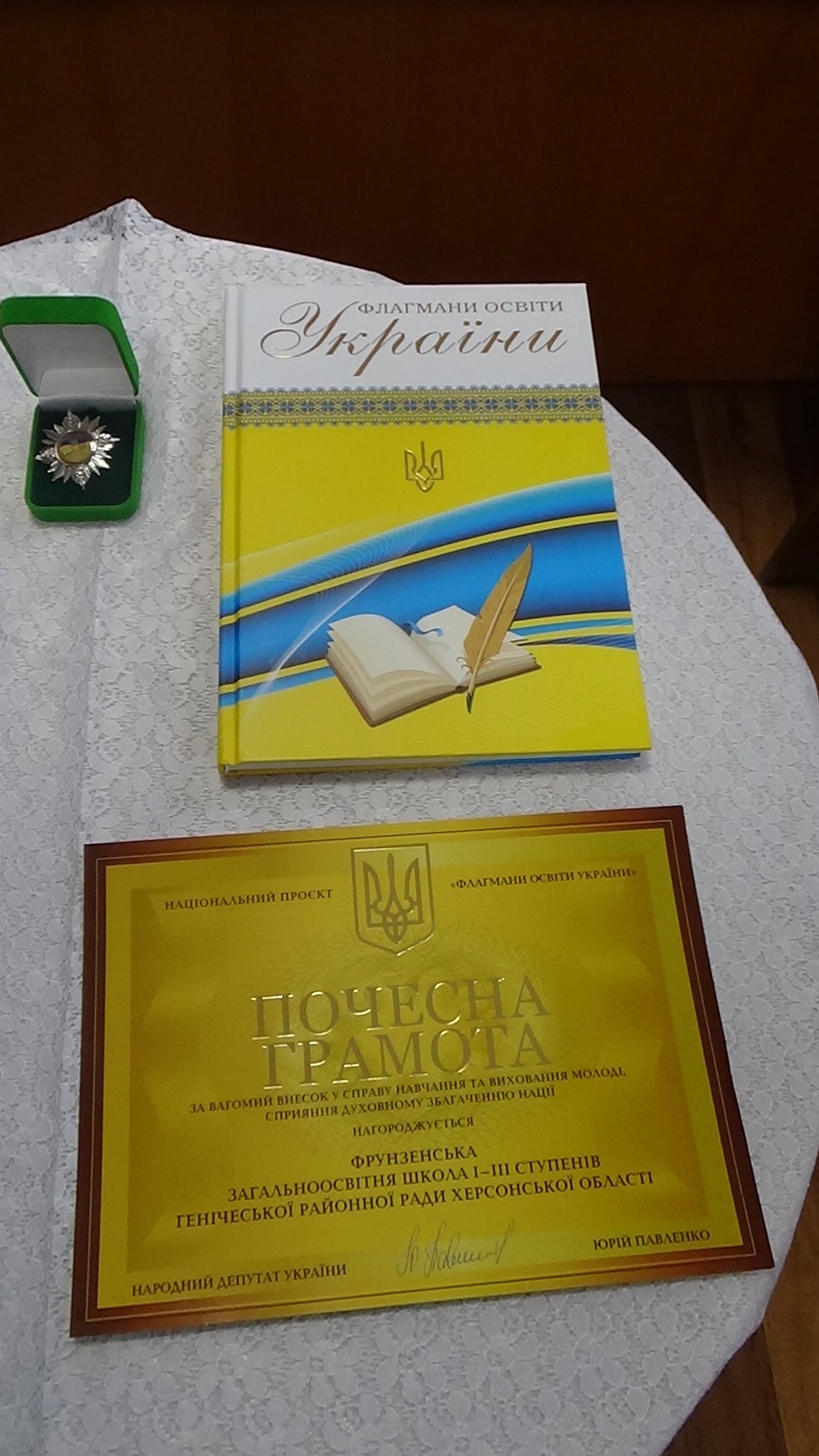 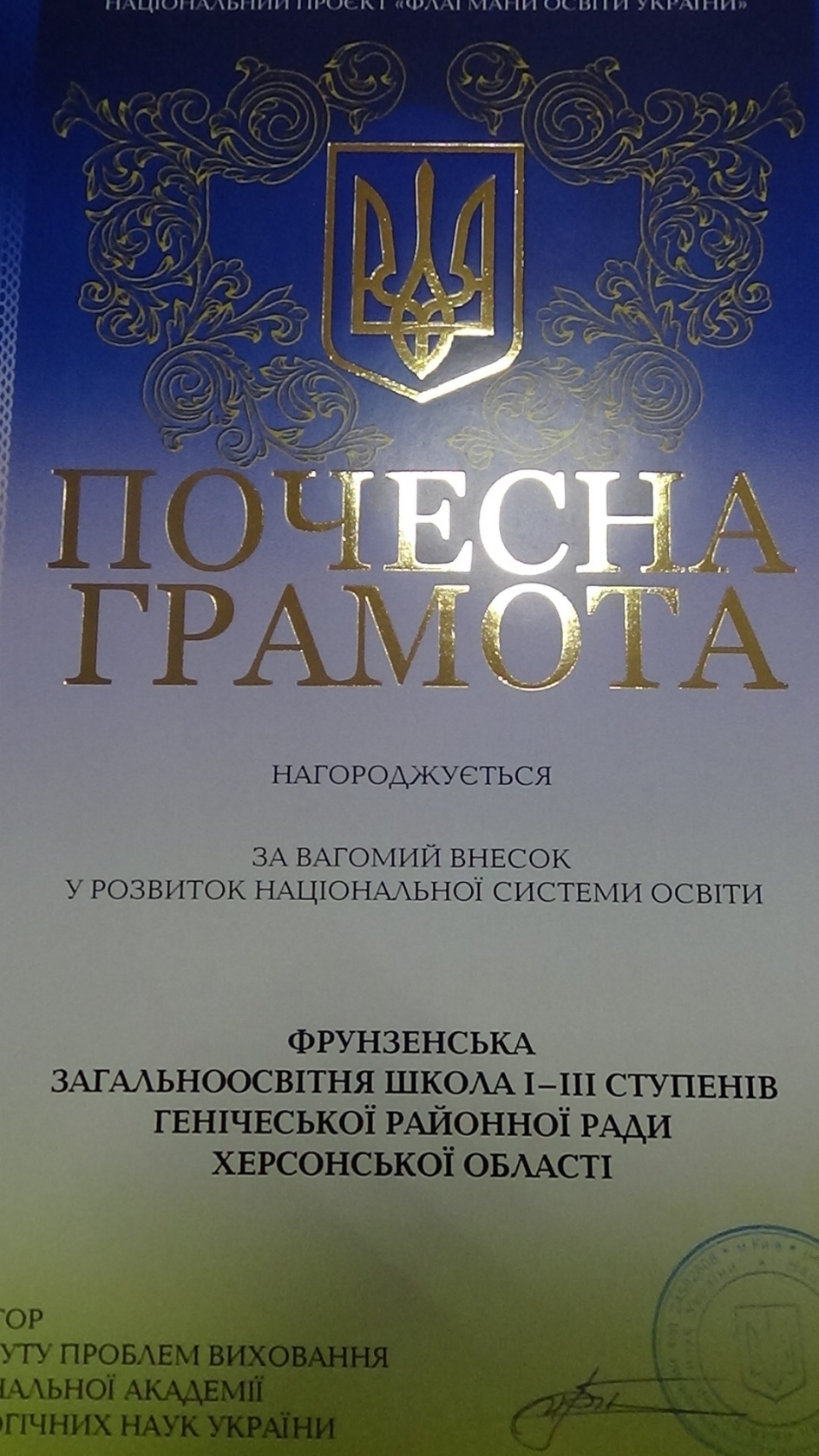 Орден ”Флагман освіти України”
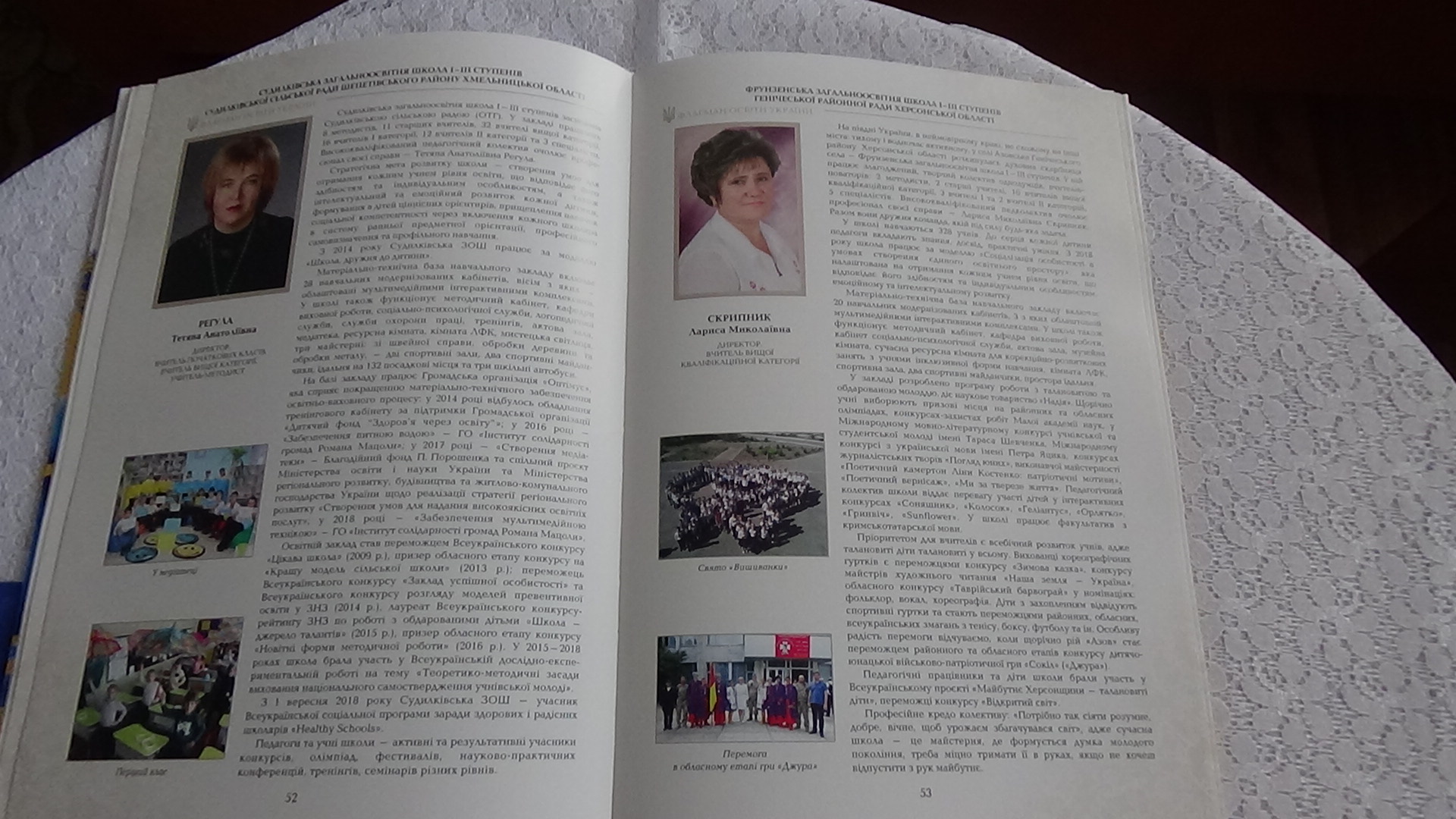